Роль семьи в развитии интереса к чтению
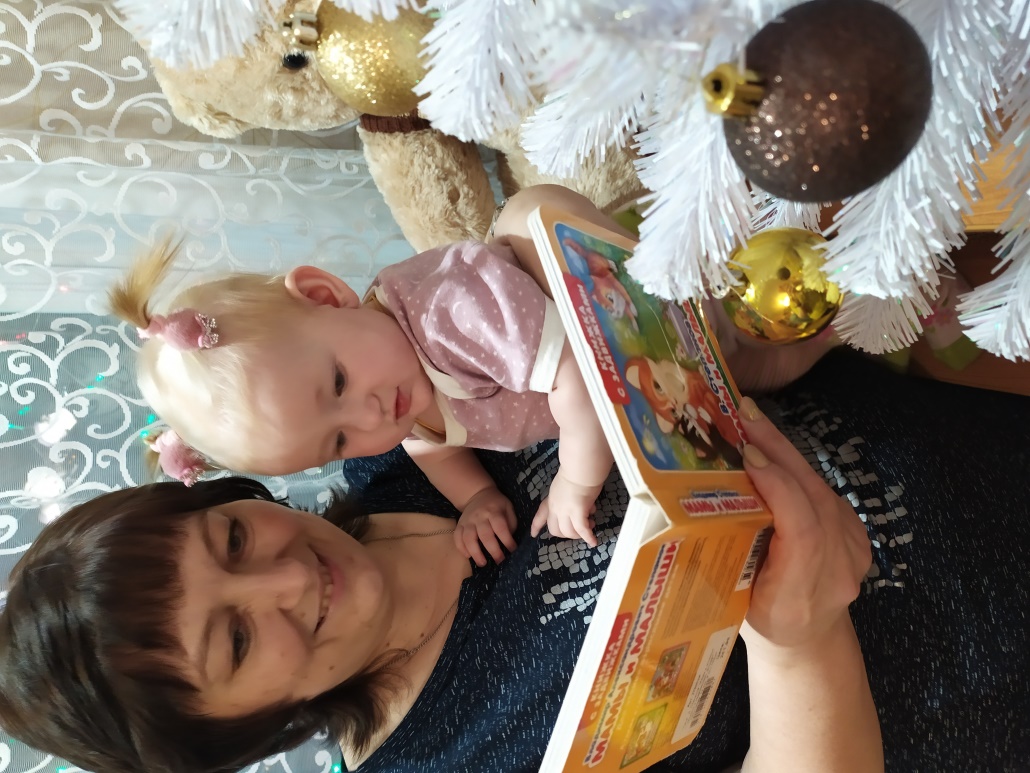 ТРАДИЦИИ СЕМЕЙНОГО ЧТЕНИЯ
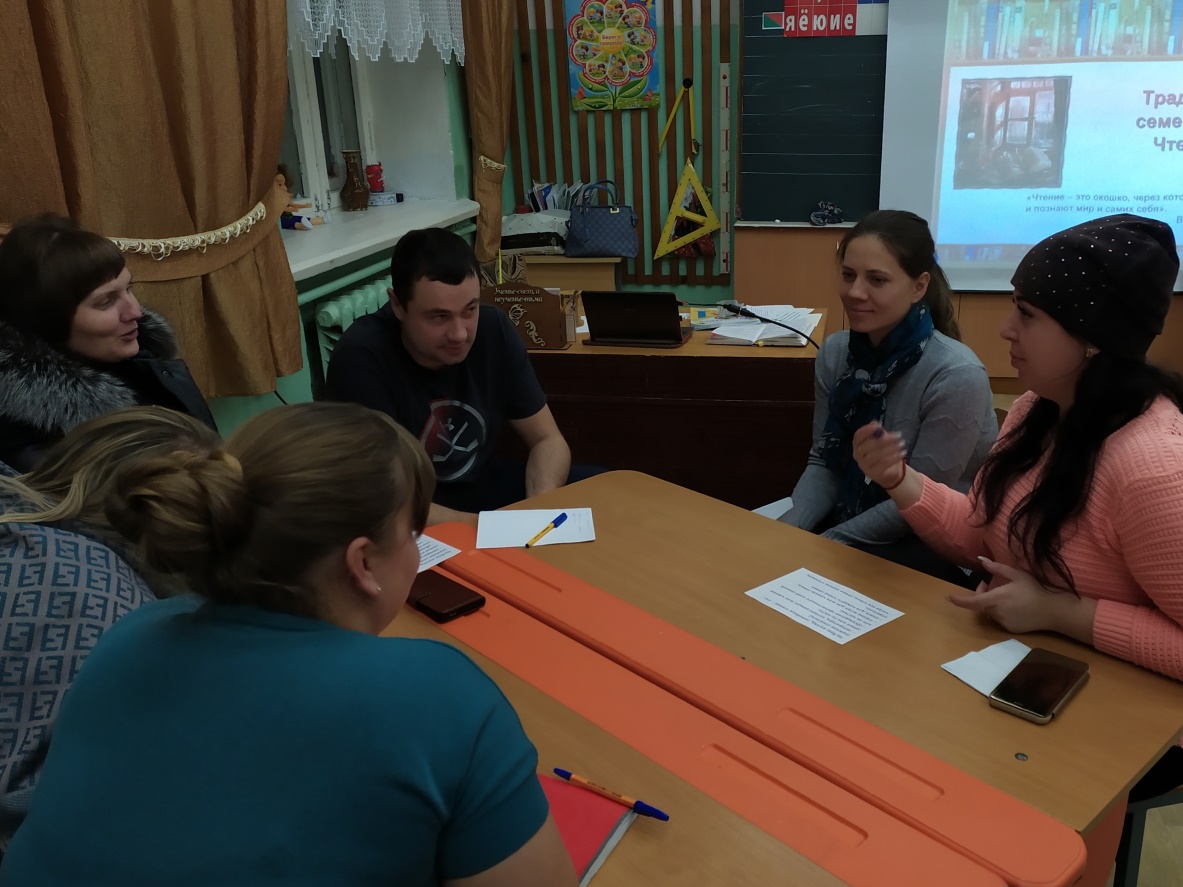 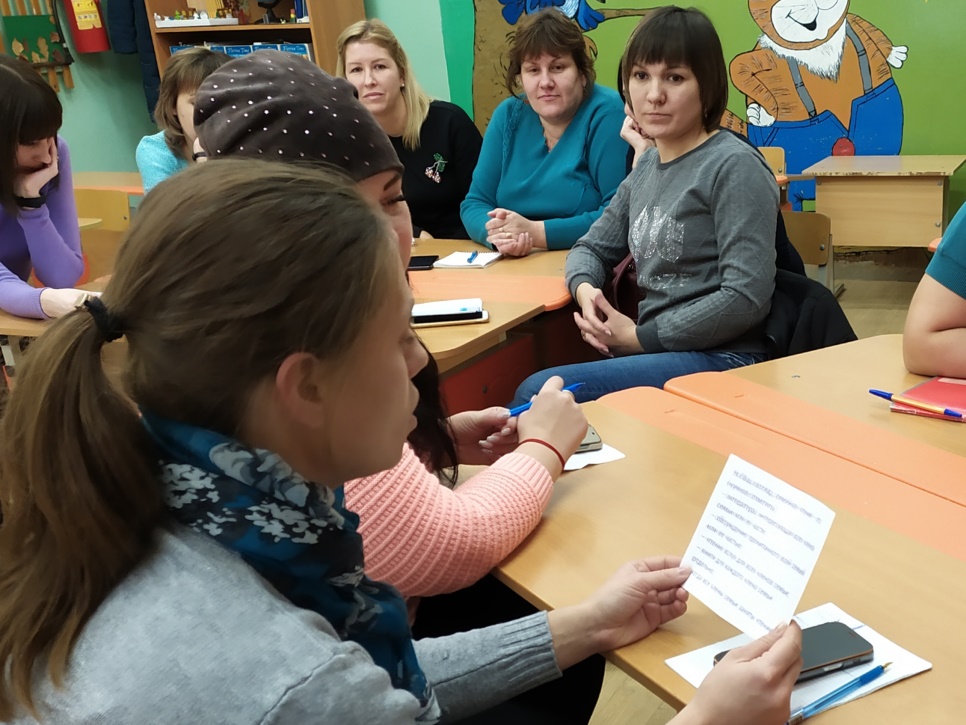 «Играйте — читая, читайте — играя»
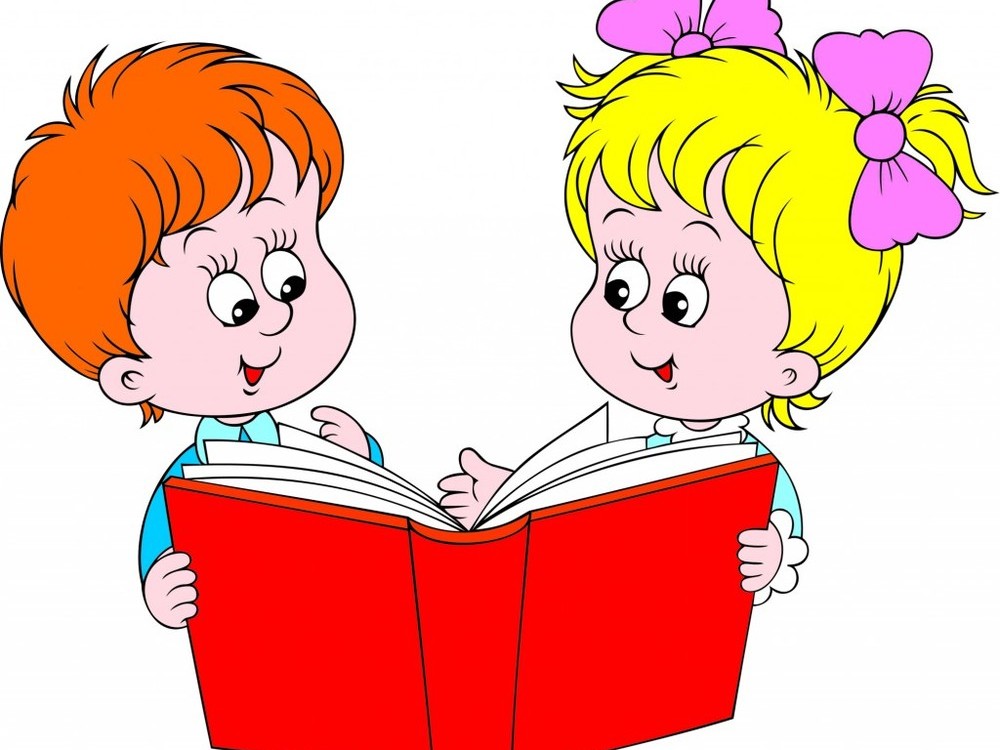 Театр нескольких актёров
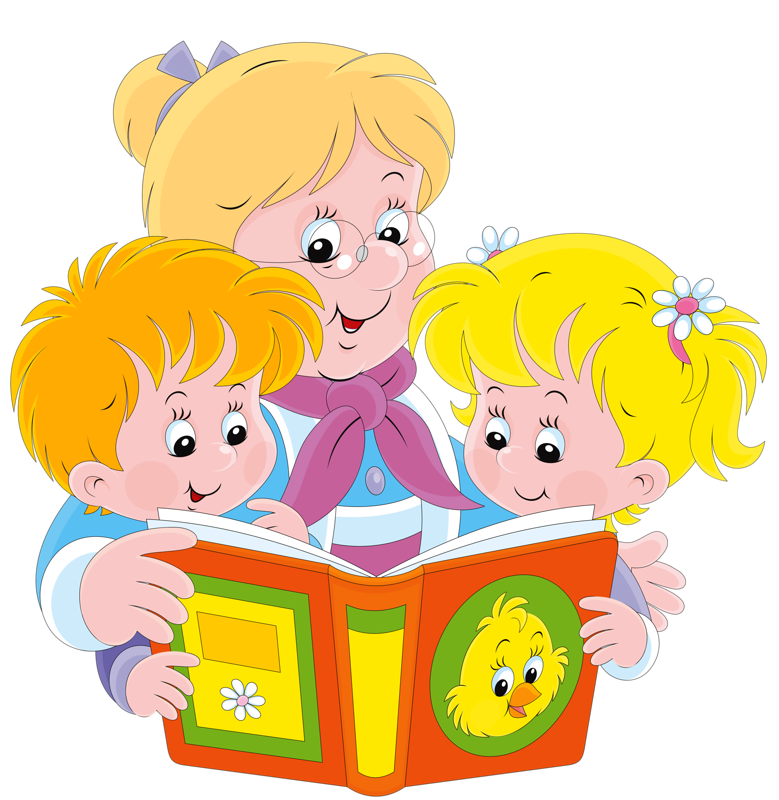 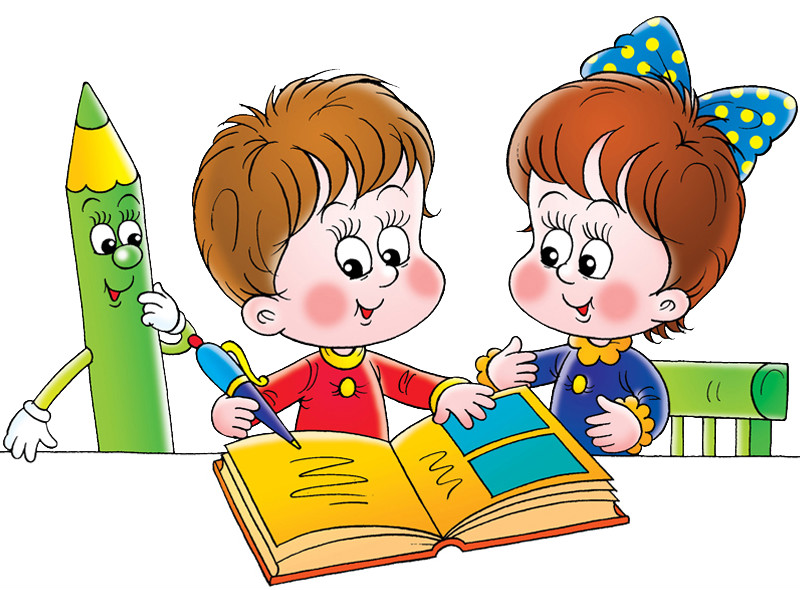 Из читателя – в писатели
Умеешь читать — 
помоги другому
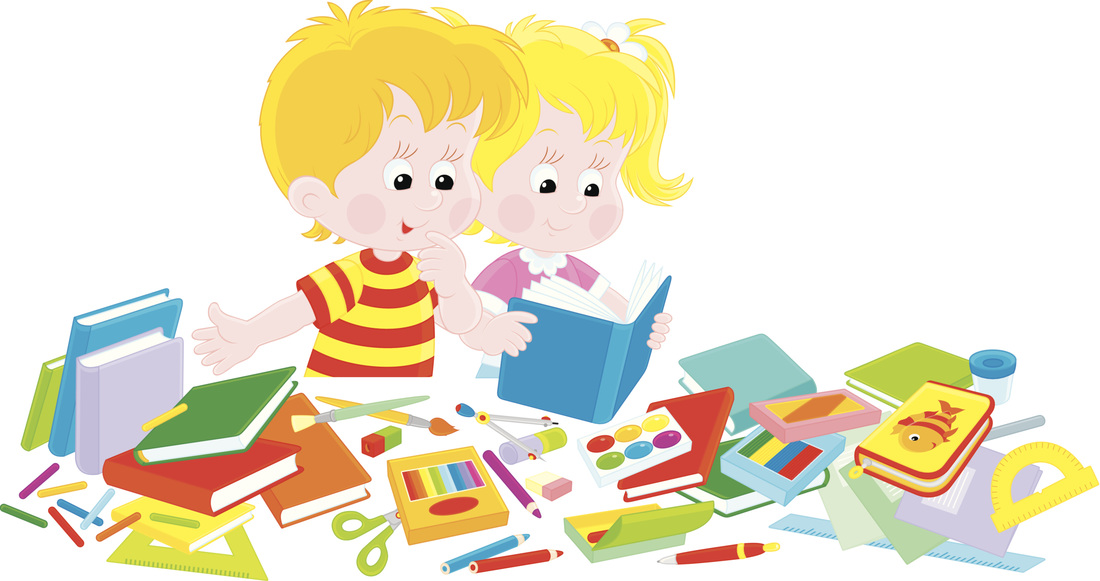 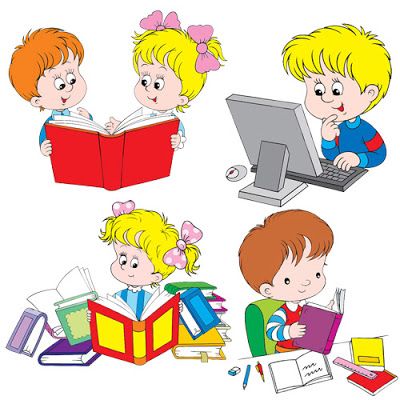 Книги любят тишину
Сказочный час
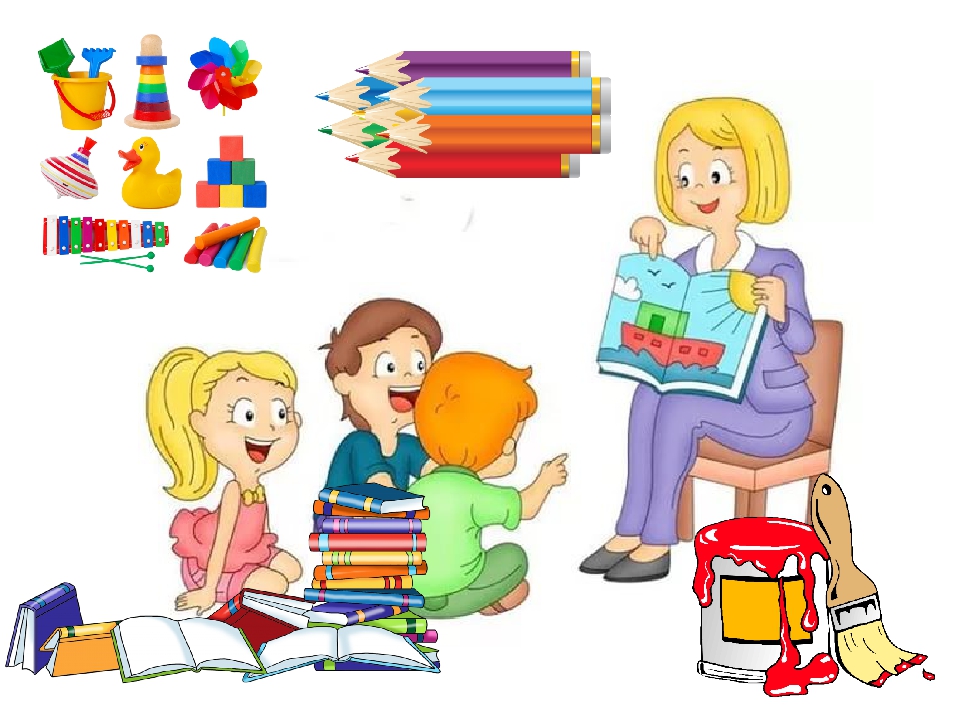 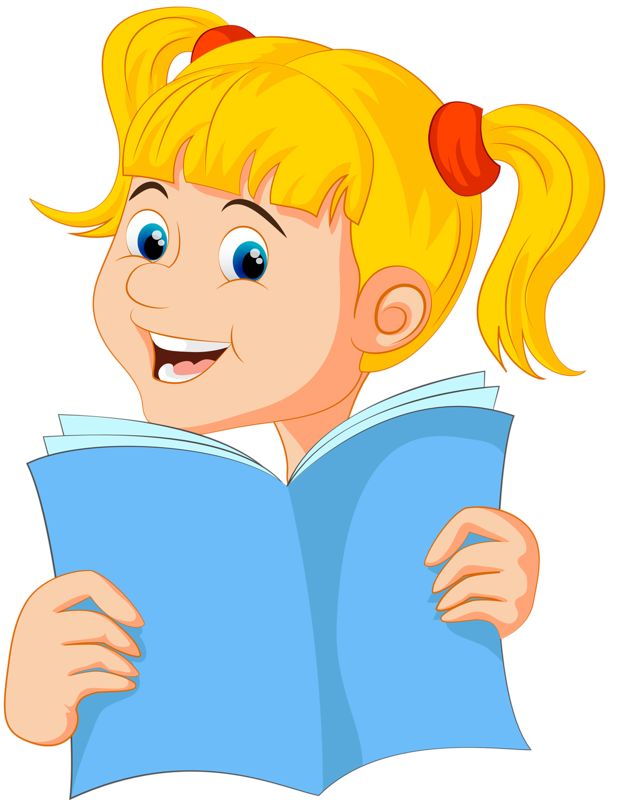 Почитали – рассказали
Телепорт в сказочный мир
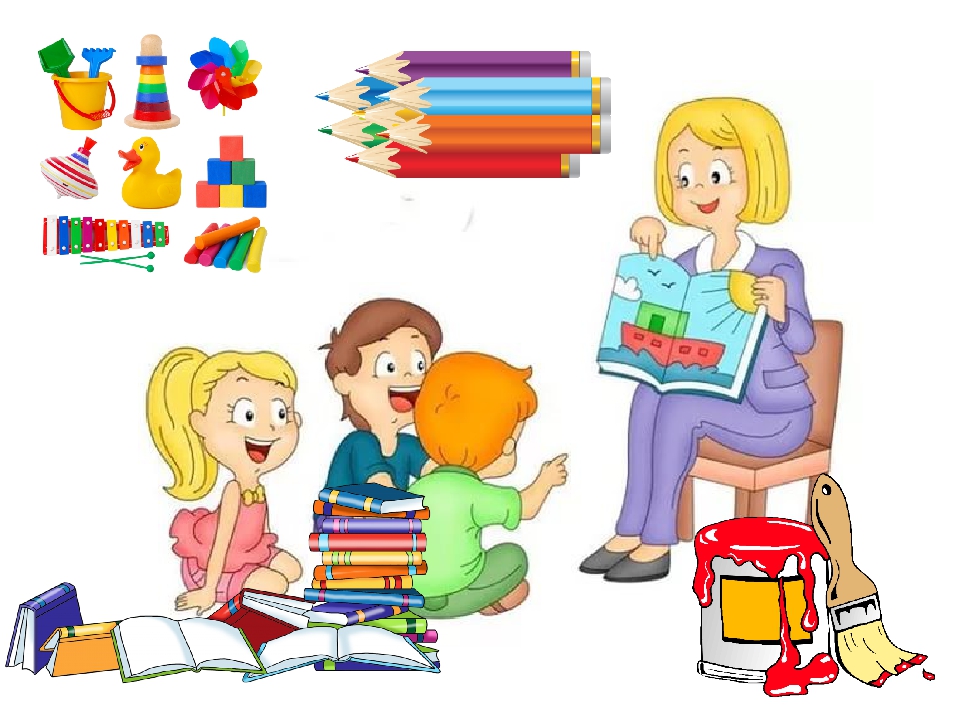 Вот так всегда — на самом интересном месте!
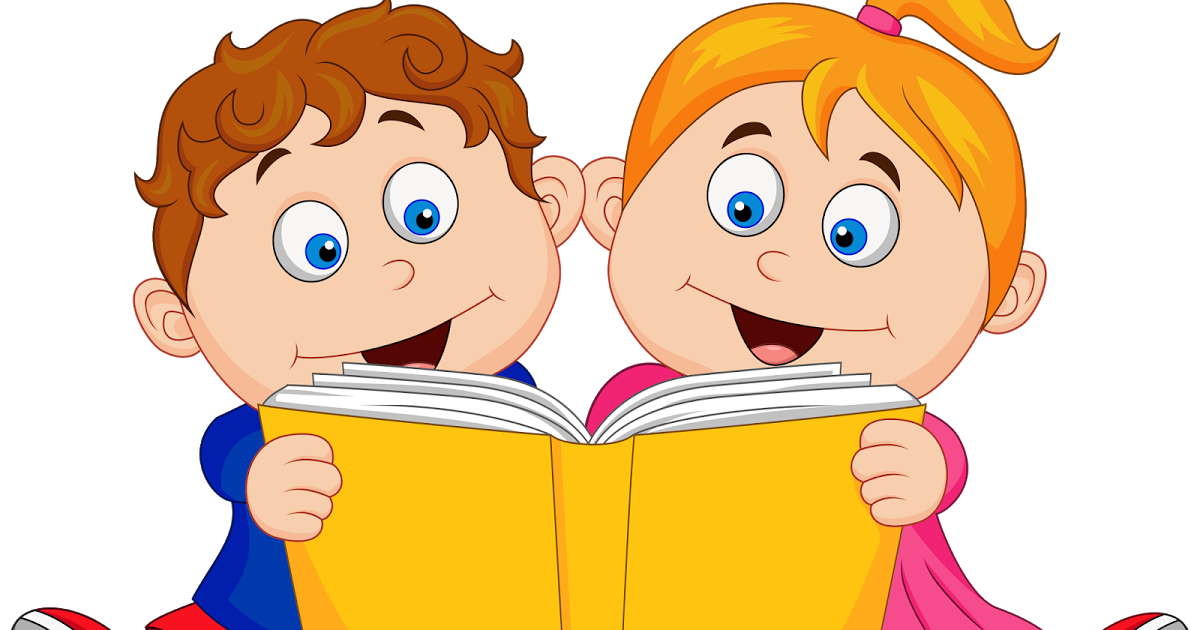 Ребенок учится тому,
Что видит у себя в дому.
Родители пример ему.
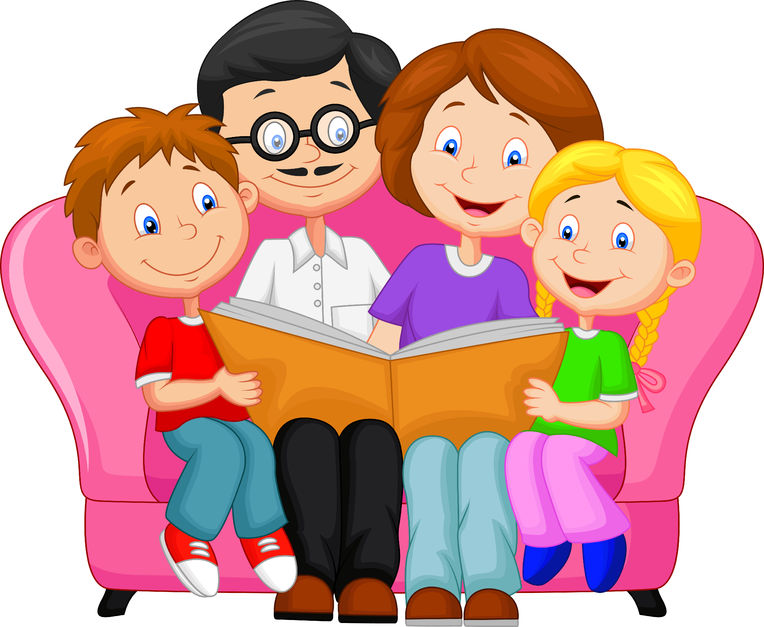 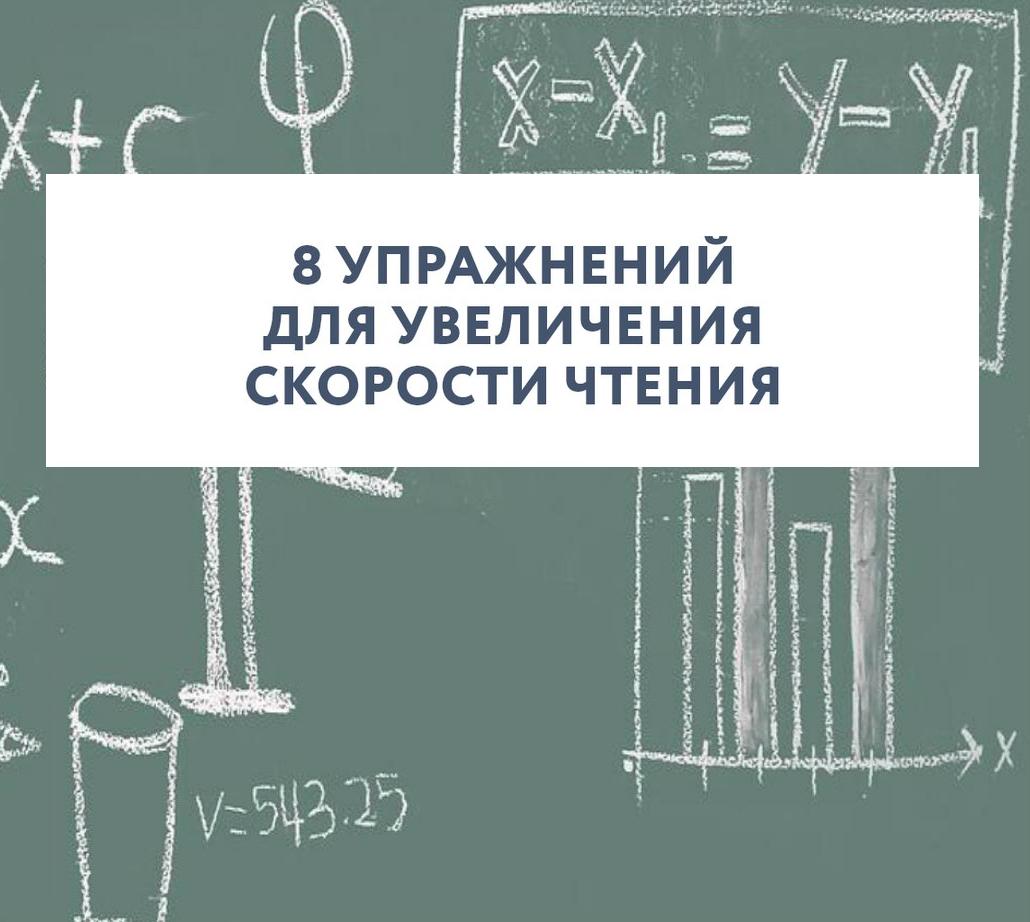 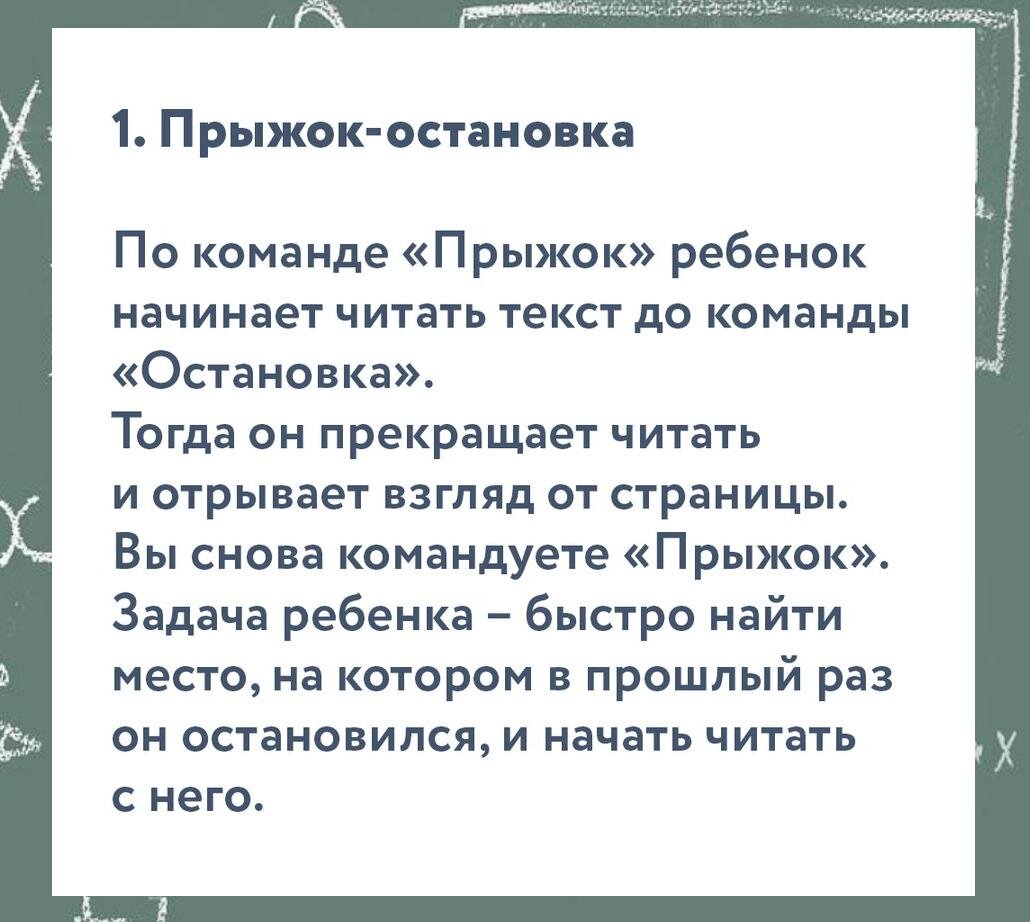 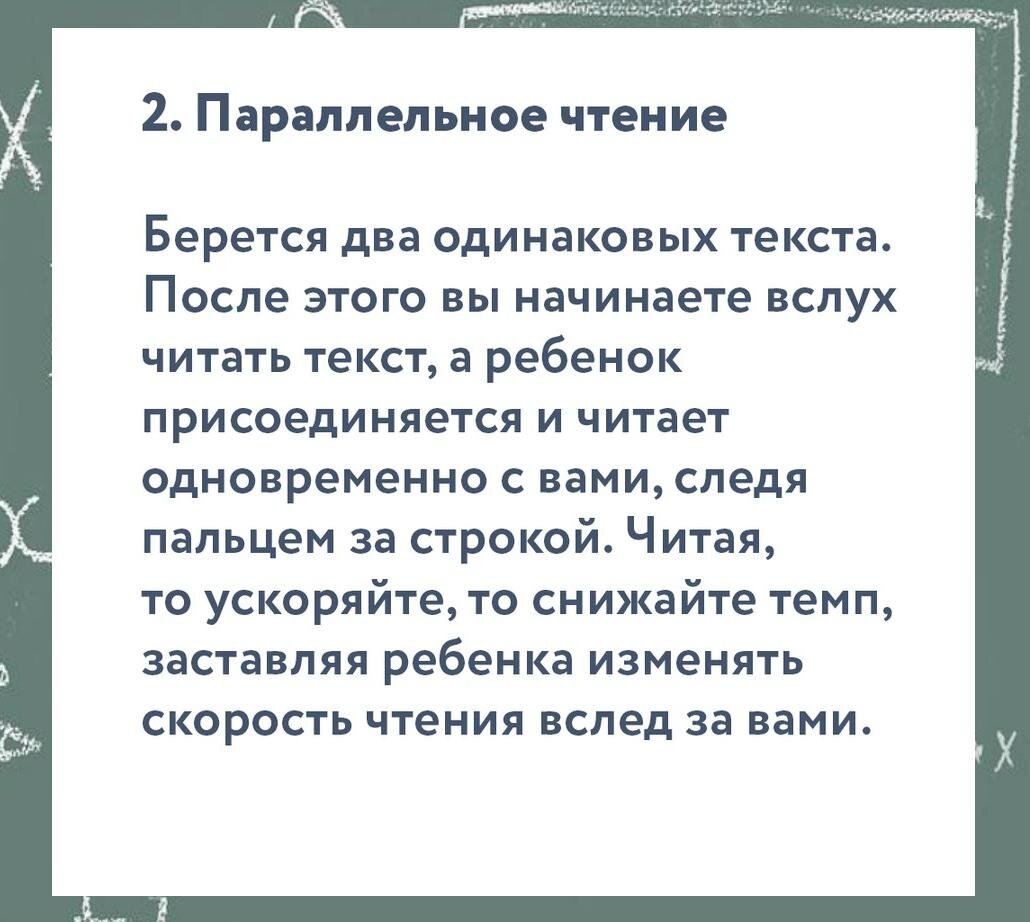 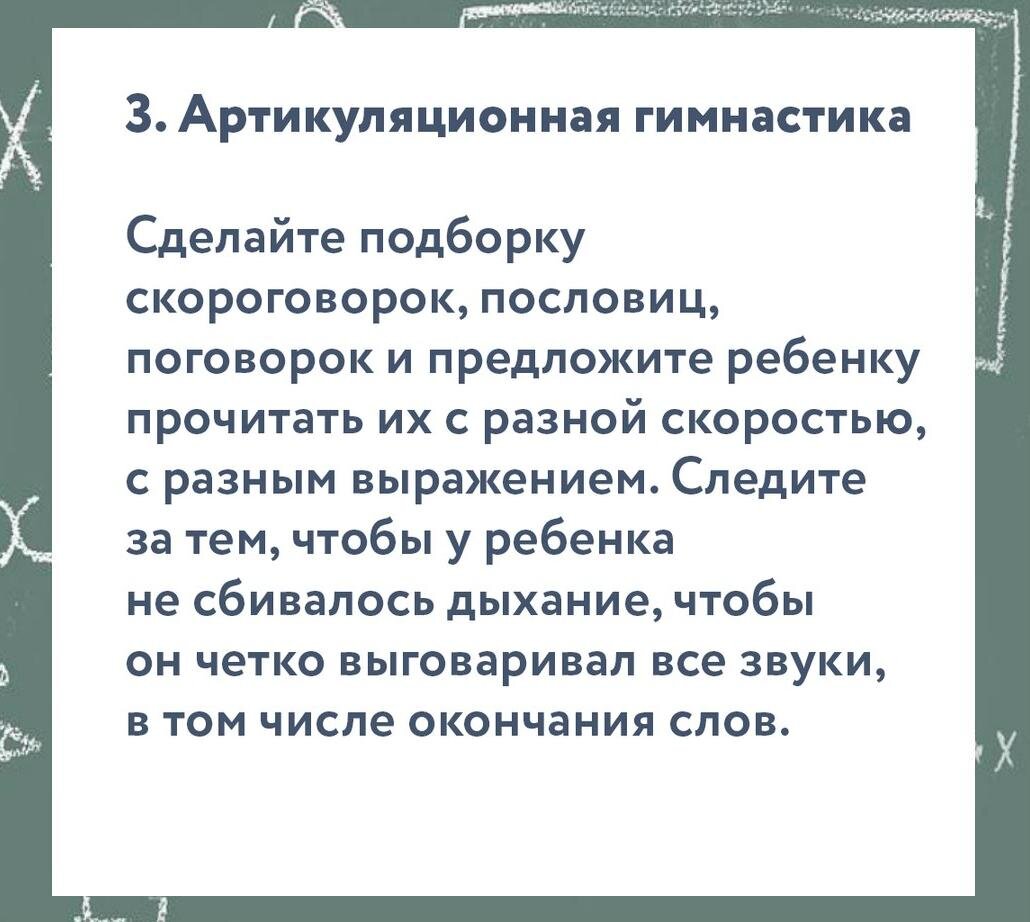 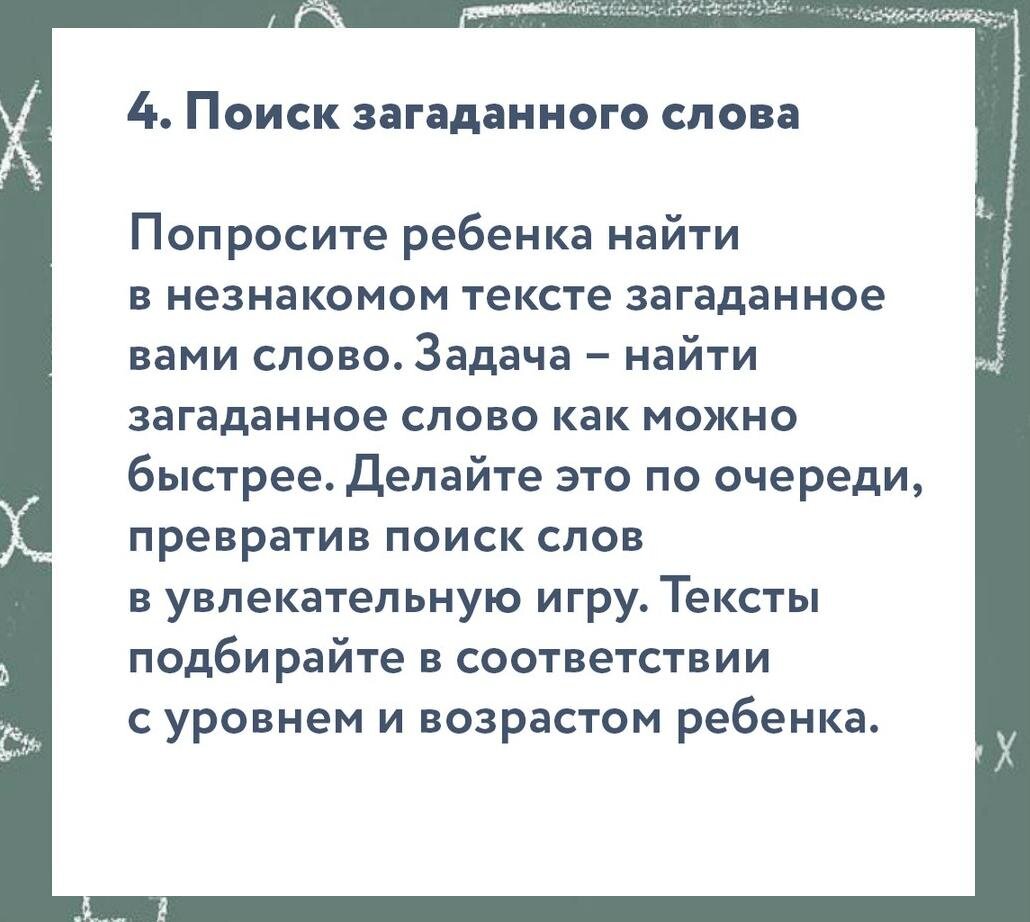 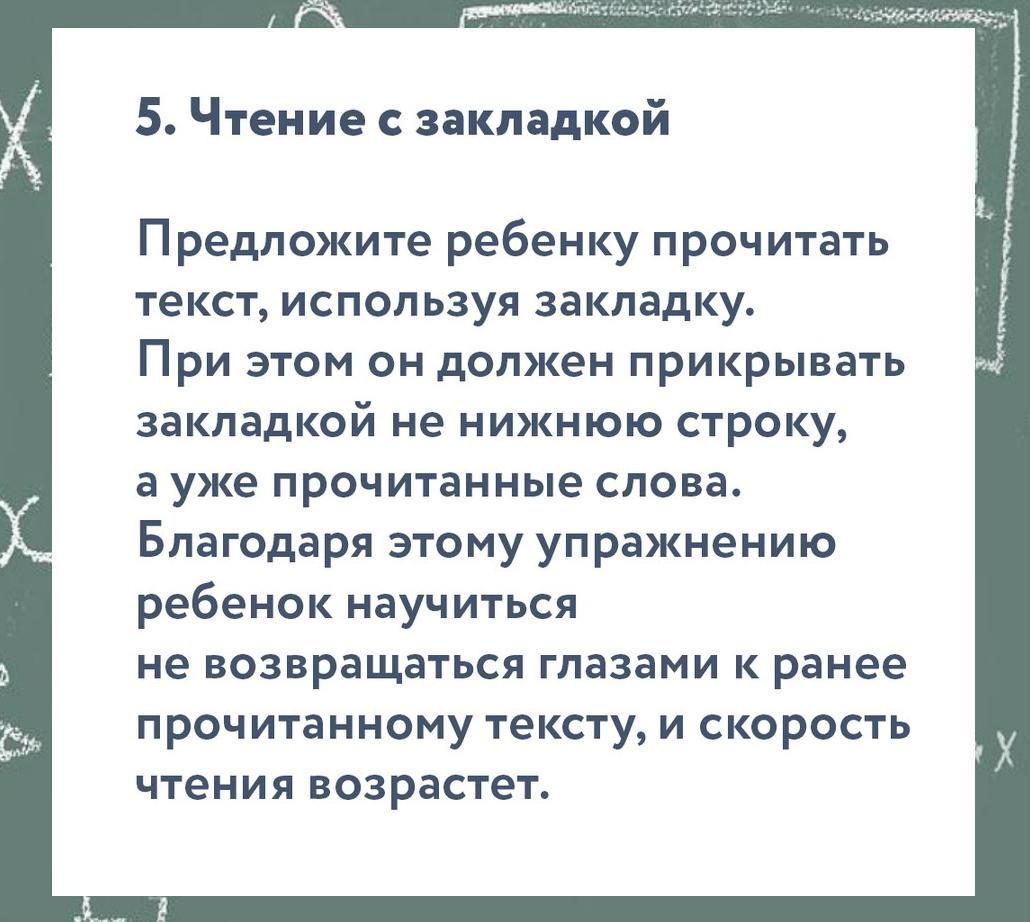 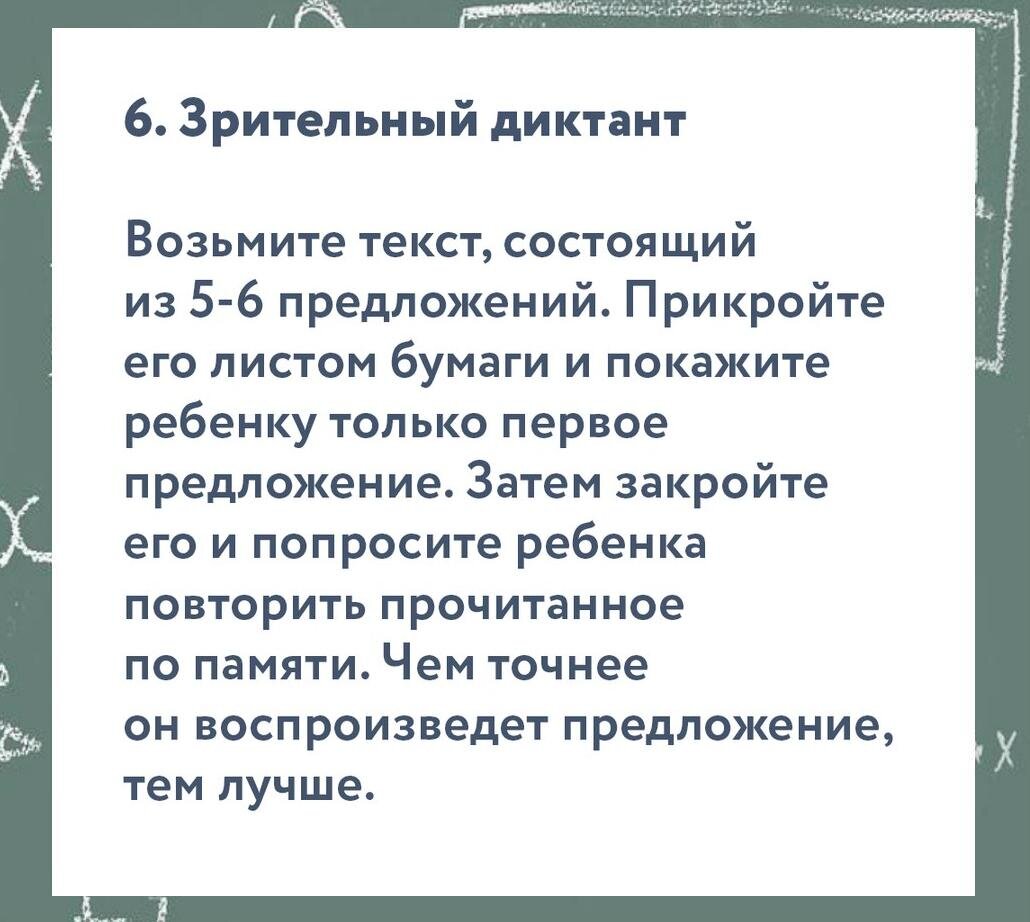 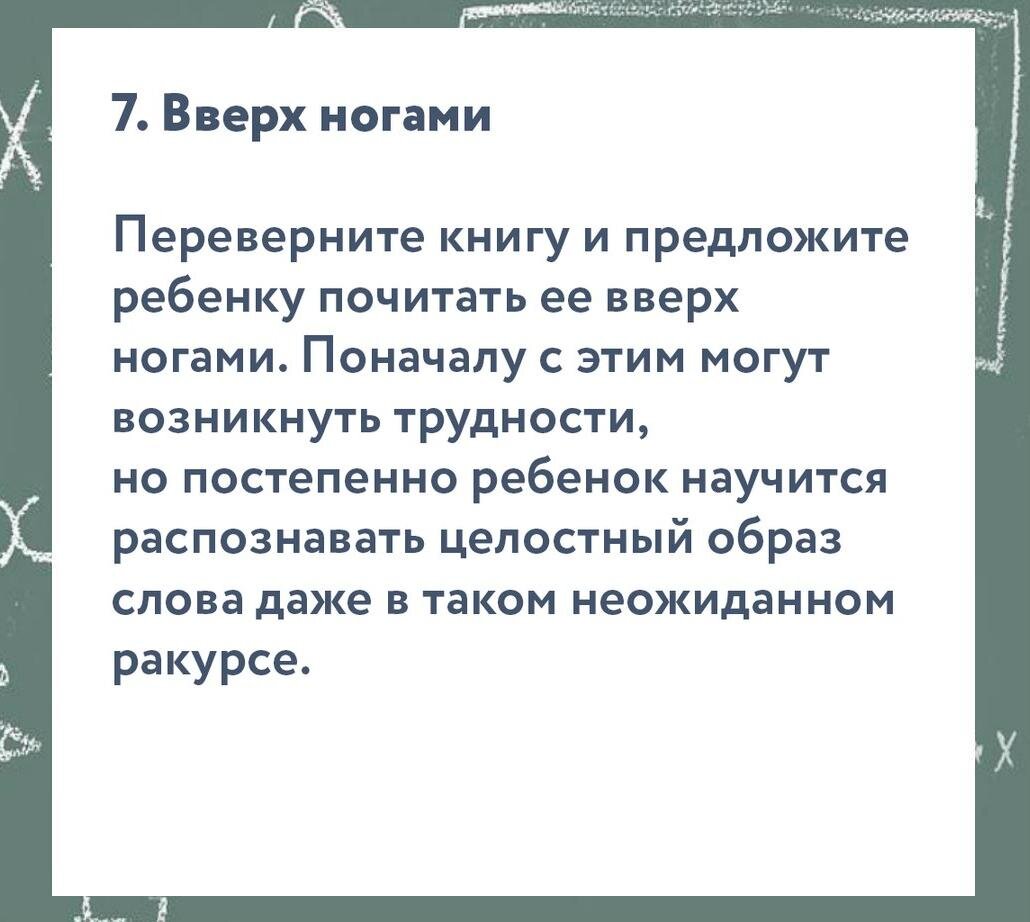 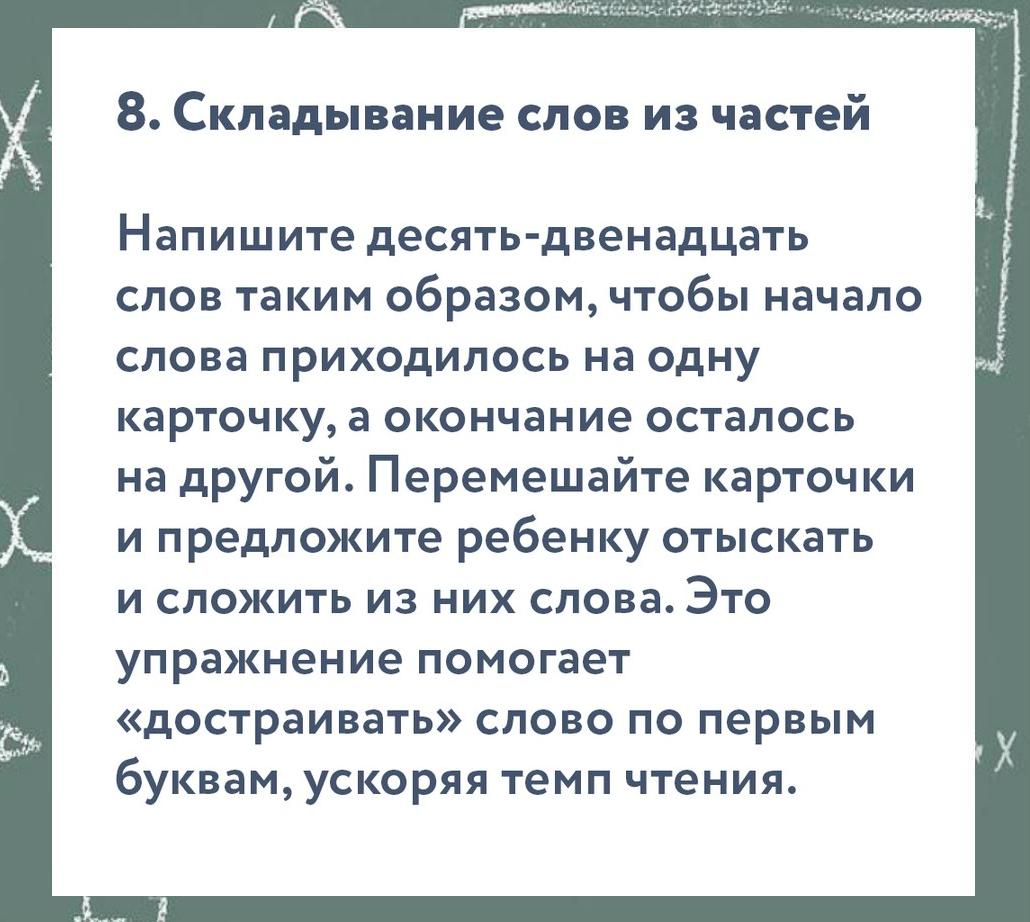